2.2 Complex finite-dimensional vectors
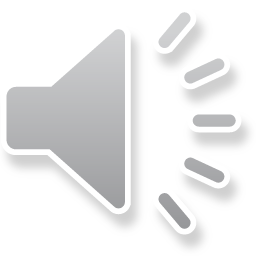 Complex n-dimensional vectors
Introduction
In this topic, we will
Describe complex n-dimensional vectors
Introduce the notation of Cn
Describe zero vectors and the concept of equality
Discuss comparing vectors of different dimensions
Spoiler: just don’t
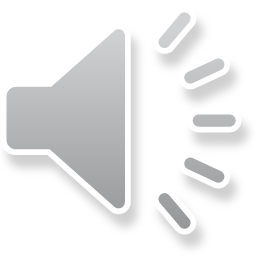 2
Complex n-dimensional vectors
n-dimensional complex vectors
If n is a positive integer,
	a complex  n-dimensional vector is a sequence of n complex 	numbers written as


     



	where each u1 through un are complex numbers
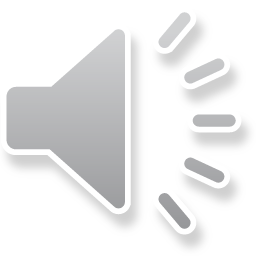 3
Complex n-dimensional vectors
n-dimensional complex vectors
We will represent all n-dimensional complex vectors by

You can read                as “u is an element of C to the n”





For example,                                      and
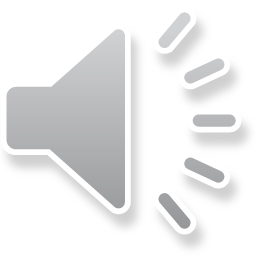 4
Complex n-dimensional vectors
Zero vectors and equality
The zero vector in Cn is still 0n and is the vector containing exactly n zeros: 0 + 0j
Two complex vectors are equal if and only if each of their n entries are equal
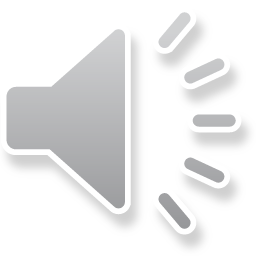 5
Complex n-dimensional vectors
Real and complex vectors
Again, we don’t compare real n-dimensional vectors with complex n-dimensional vectors
We are either working with real vectors or complex vectors
There are complex n-dimensional vectors, each entry of which has a zero imaginary component
We can say each real n-dimensional vector corresponds to a complex n-dimensional vector,
		but once again: apples and oranges
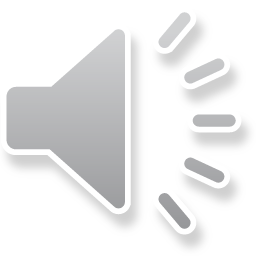 6
Complex n-dimensional vectors
Summary
Following this topic, you now
Know that an n-dimensional complex vector has n complex  values
Know the set of all n-dimensional vectors is represented as Cn
Understand if v is a vector, then the entries are v1 through vn
Are aware that the zero vector is still the vector with all zeros
Understand the idea of equality is the same:
		all entries must be equal
Understand we don’t compare real and complex vectors
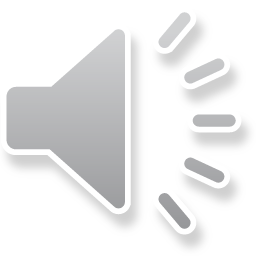 7
Complex n-dimensional vectors
References
[1]	https://en.wikipedia.org/wiki/Vector_space
			#Complex_numbers_and_other_field_extensions
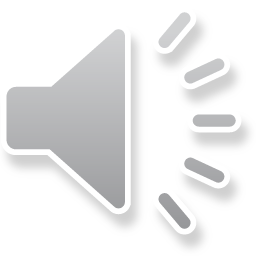 8
Complex n-dimensional vectors
Acknowledgments
None so far.
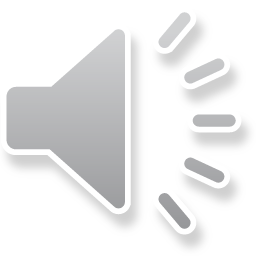 9
Complex n-dimensional vectors
Colophon
These slides were prepared using the Cambria typeface. Mathematical equations use Times New Roman, and source code is presented using Consolas.

The photographs of flowers and a monarch butter appearing on the title slide and accenting the top of each other slide were taken at the Royal Botanical Gardens in October of 2017 by Douglas Wilhelm Harder. Please see
https://www.rbg.ca/
for more information.
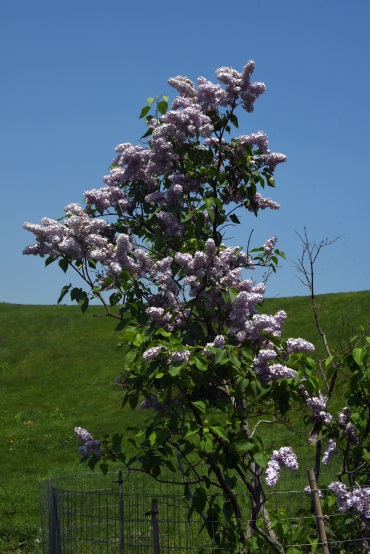 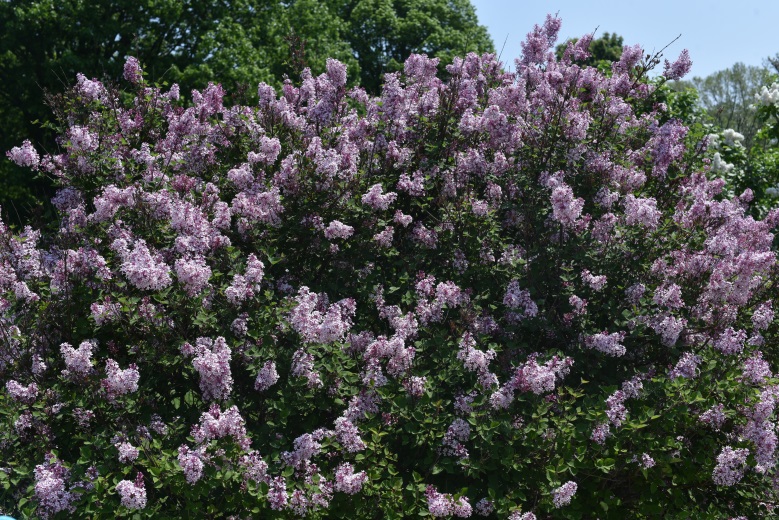 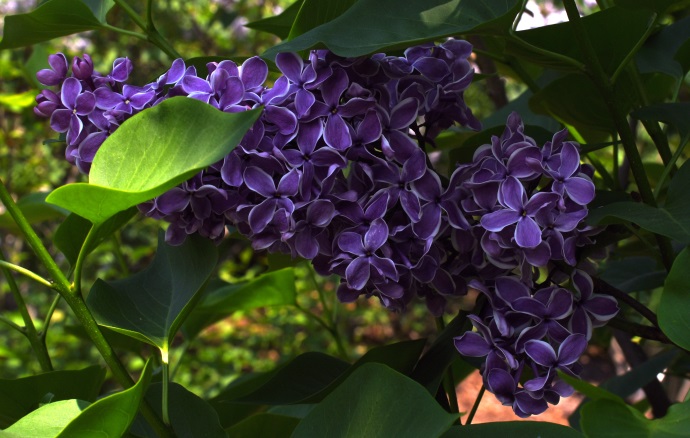 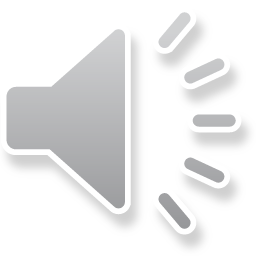 10
Complex n-dimensional vectors
Disclaimer
These slides are provided for the ne 112 Linear algebra for nanotechnology engineering course taught at the University of Waterloo. The material in it reflects the authors’ best judgment in light of the information available to them at the time of preparation. Any reliance on these course slides by any party for any other purpose are the responsibility of such parties. The authors accept no responsibility for damages, if any, suffered by any party as a result of decisions made or actions based on these course slides for any other purpose than that for which it was intended.
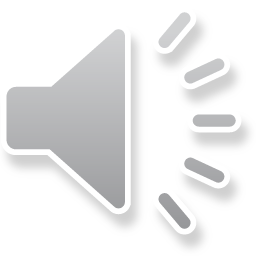 11